Books. Famous  writers
Урок английского языка, 6 класс
         Автор: Михеева Татьяна Петровна
                     МОБУ СОШ № 30 им В.И.Кузьмина
                      г.Якутск
Task Ipuzzle1
I    h a v e     m a n y    b o o k s
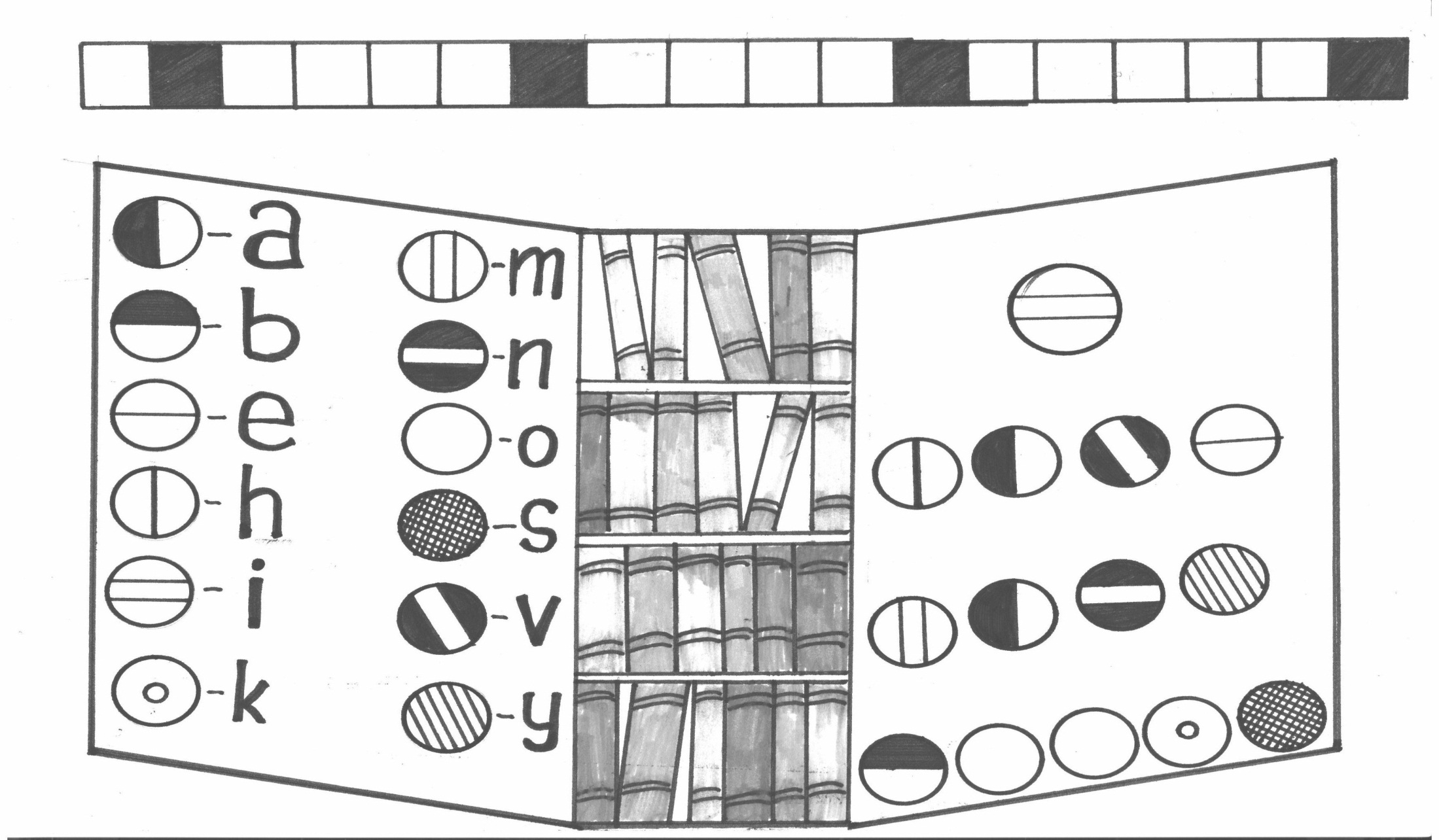 puzzle2
Do you like to read?
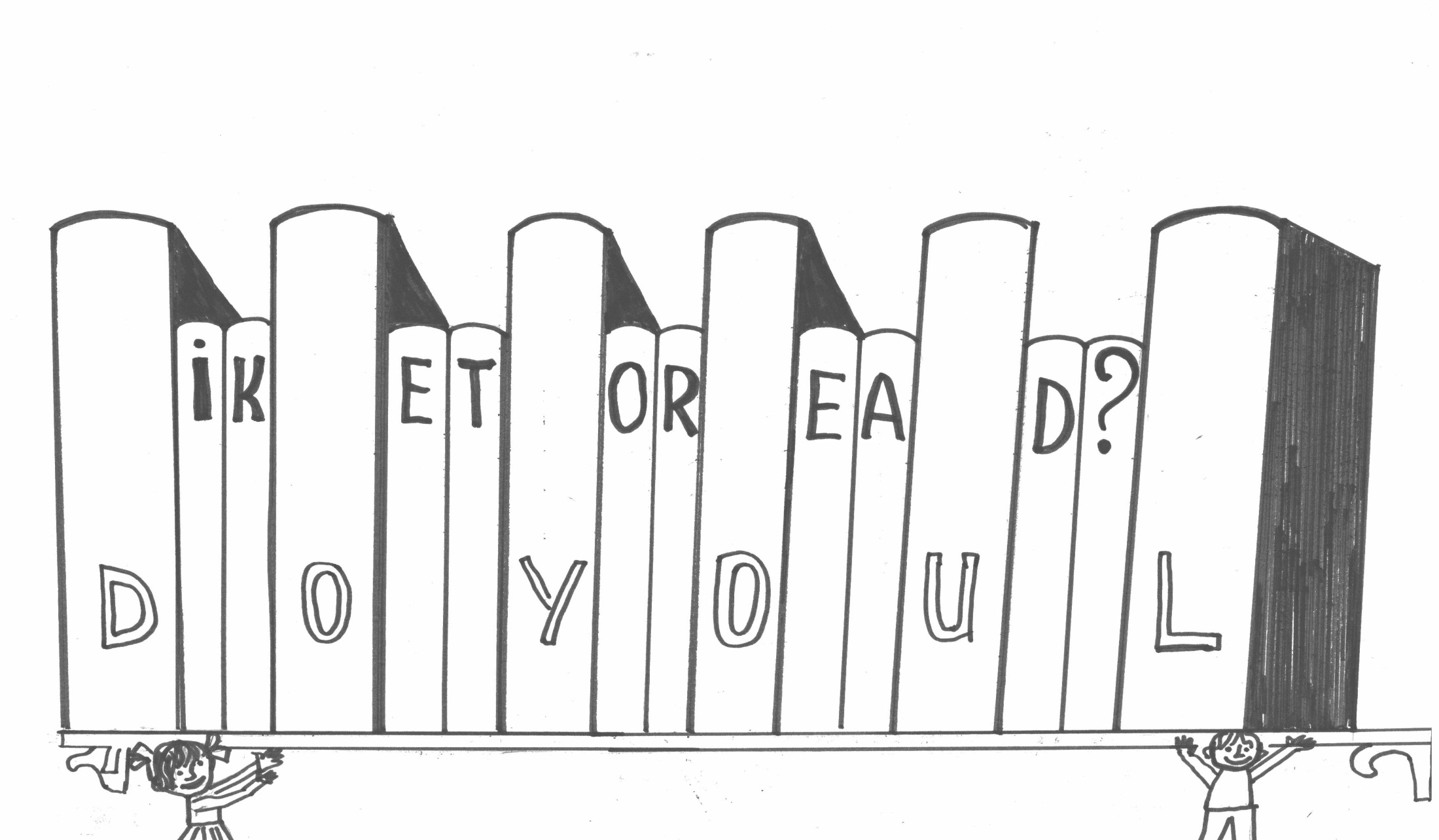 Task2Riddles
I know everything,
I teach everybody.
But to make friends with me
You must first learn.
The field is white,
Black is the seed,
The man who sows it
Is clever indeed.
I’m neither a rhyme nor a song,
I can be short or very long,
I can be funny or quite sad,
But to read me you’ll be glad
A page of a book
A book
A story
Task 3A Literary game
Match the following works and their authors.
1.Treasure Island                                                 a. Mark Twain
2.Gulliver’s Travels                                             b. R.R. Tolkien
3. Winnie-the Pooh                                              c. Rudyard Kipling
4. The Adventure of Sherlock Holmes            d. R.S. Stevenson
5. Alice in Wonderland                                       e. Jonathan Swift                               
6.Harry Potter and the Philosopher’s               f. Daniel Defoe
    stone
7.Robinson Crusoe                                               g. Lewis Carol
8. The Adventures of Tom Sawyer                   h. Arthur Conan Doyle
9. Mowgli                                                               i. J.K Rowling
10. The Lord of Rings                                          j. Alan Alexander Milne
Task 4Test-Foreign literature
1. This writer began to write detective stories in 1920.
       a. Jack London  b. Mark Twain  c. Agatha Christie
2. “Treasure island” is an adventure story about…looking for
       buried treasure.
       a. pirates     b. children  c. policemen  
3. In this town the tourists can see the house where 
     Shakespeare lived with his family.
       a. London   b. Edinburg  c. Stratford- on –Avon
4.What was the aunt’s name of Tom Sawyer?
       a. Molly       b. Polly        c. Maggie
5. “The Prince and the Pauper” was written by this writer
       a. Mark Twain      b. Jack London     c. Conan Doyle
Task5 My favourite  characterName the character and the author of a book, say what you know about the book
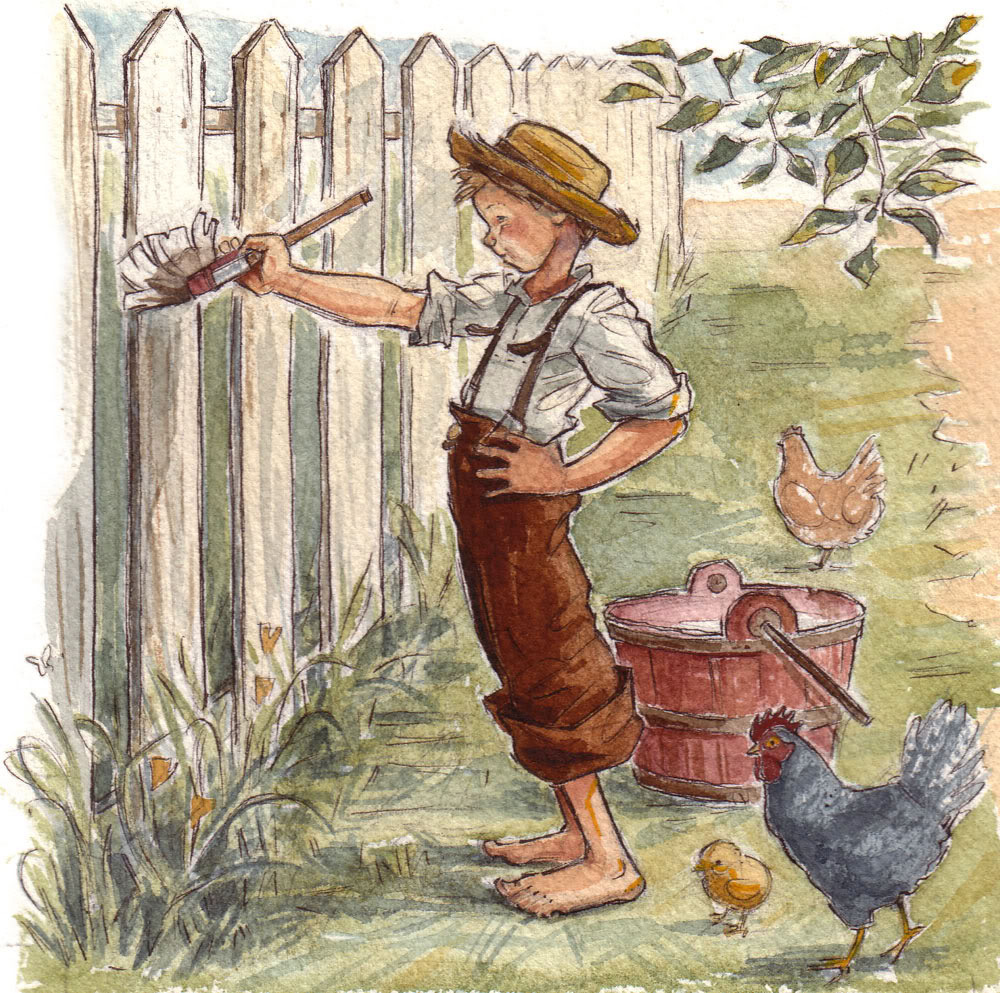 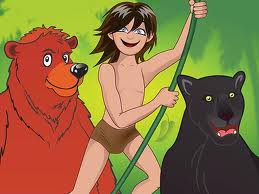 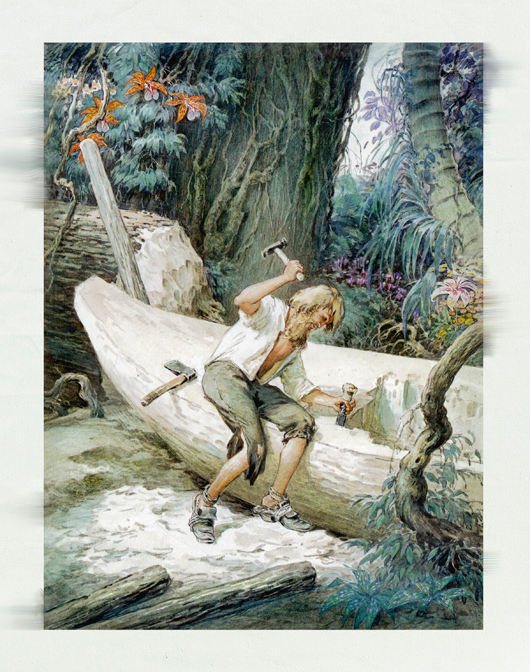 This is …..    He is a character in the book ……. by the well-known …….  He is famous English ( American) writer. This book is about ….
Task 6Famous British writers
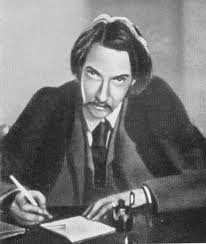 Task 6Famous British writers
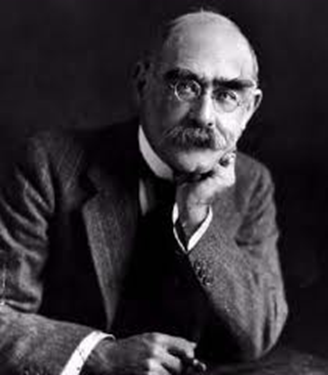 Task 6Famous British writers
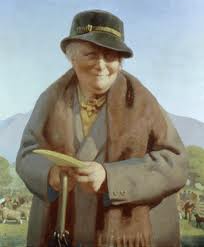 Task 7 Синквейн
Первая строка - одним словом обозначается тема (имя существительное).
Вторая строка - описание темы двумя словами (имена прилагательные).
Третья строка - описание действия в рамках этой темы тремя словами (глаголы, причастия).
Четвертая строка - фраза из четырех слов, выражающая отношение к теме (разные части речи).
Пятая строка - это синоним из одного слова, который повторяет суть темы.
           Books                                       Book
Interesting, exciting.                 Great, funny
Read, travel, learn.                Read, enjoy, think
We like reading books.         We are fond of reading
         Adventure.                                 Fun.